ExerciseRequirements of Techchnologies for Collaborative Interaction
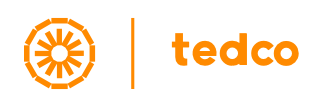 Summary & Learning goals
Requirements elicitation is about exploring the problem space and defining what technology for collaborative interaction will be developed.
Requirements range from functional to contextual such as e.g. social, environment and user goals. 
Methods for gathering and analyzing data to elicit requirements will be practiced.
Students should be able to use methods for requirements elicitation and qualitative data analysis in the design of technology for collaborative interaction.
Students should be able to formulate requirements in the design of technology for collaborative interaction.
Students should be able to apply requirement elicitation in the design of technology for collaborative interaction.
Students should be able to evaluate in the design of technology for collaborative interaction.
Recommended readings
Braun V. & Clarke V. (2006) Using thematic analysis in psychology, Qualitative Research in Psychology, 3:2, 77-101

Schmidt K. & Rodden T. 1996. Chapter 11: Putting it all together: Requirements for a CSCW platform. Elsevier. https://doi.org/10.1016/s0923-8433(96)80013-x

Didar Zowghi and Chad Coulin. 2005. Requirements elicitation: A survey of techniques, approaches, and tools. In Engineering and managing software requirements. Springer, 19-46. https://link.springer.com/content/pdf/10.1007/3-540-28244-0.pdf
Preparation
Provide the lecture Requirements Elicitation in the design of Technologies for Collaborative Interaction.

Divide into groups

For this assignment, it is possible to either work with: 
own collaborative system, service or product
some existing collaborative system, service or product
Requirements elicitation task- Own collaborative system
You are asked to be specific about what it is the collaborative system should do, described by requirements.
Apply thematic analysis on the results from user research
Inductive or deductive approach? Key codes and themes?
Create a thematic map

Formulate THREE design requirements based on the thematic analysis
Type of requirement (functional or non-functional?)
List at least 3 requirements as a MoSCoW prioritization

Formulate ONE value-based requirement 
From e.g. project value, thematic analysis, field data, etc
Report as a value hierarchy (using 3 levels)
Requirements elicitation task– Existing collaborative system
You are asked to be specific about what it is the system do, described by requirements.
Formulate THREE design requirements Type of requirement (functional or non-functional?)
List at least 3 requirements as a MoSCoW prioritization

Formulate ONE value-based requirement 
From e.g. project value, use data, etc
Report as a value hierarchy (using 3 levels)
Reporting
Report results on one slide for each task: (thematic map), three requirements, one value-based requirement
Compare with one other group.
Provide constructive peer-feedback using the list to the right.

Discuss results in class.
How to Formulate Good requirements:
Need - The requirement is Necessary 
What would happen if you didn’t include this requirement? 

Verifiable – The requirement is Verifiable
Evaluation – criteria of acceptance - How will you know you have met the requirement?
Clear and concise
One requirement, 30-50 words, unambiguos, easy language.
Requirements use shall. 
(Statements of fact use will,  Goals use should). 
Avoid are, is, was, etc, and/or.
Complete
Contain all information and measures.
Consistent	
Same terminology.
Viable and attainable
Budget, schedule, skills.
References
Braun V. & Clarke V. (2006) Using thematic analysis in psychology, Qualitative Research in Psychology, 3:2, 77-101
van de Poel I. (2013) Translating Values into Design Requirements. In: Michelfelder D., McCarthy N., Goldberg D. (eds) Philosophy and Engineering: Reflections on Practice, Principles and Process. Philosophy of Engineering and Technology, vol 15. Springer, Dordrecht. https://doi.org/10.1007/978-94-007-7762-0_20
About MoSCoW
https://www.projectsmart.co.uk/moscow-method.php
About user requirements:
http://www.projectsmart.com/project-management/getting-realistic-user-requirements.php
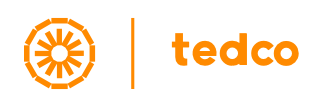 Disclaimer: The European Commission's support for the production of this publication does not constitute an endorsement of the contents, which reflect the views only of the authors, and the Commission cannot be held responsible for any use which may be made of the information contained therein
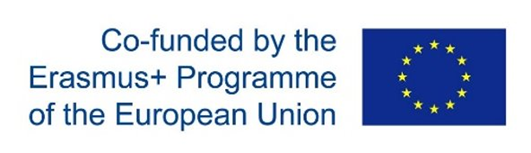 https://tedco.se/